VASCULITIS SISTÉMICAS
Cuándo sospecharlas
DRA. GABRIELA BORTOLOTTO
Concepto
Grupo heterogéneo de procesos clínicos complejos y graves:

Inflamación                 necrosis pared vascular

    2. Alteración
       flujo sanguíneo
isquemia y/o aneurismas
Concepto
Cualquier calibre y territorio vascular (arterial o venoso)
01
Patogenia
MECANISMOS INMUNOPATOGÉNICOS
FORMACION DE INMUNOCOMPLEJOS PATÓGENOS
ANTICUERPOS ANTICITOPLASMA DE NEUTRÓFILOS (ANCA)
RESPUESTA PATÓGENA DE LOS LINFOCITOS T Y FORMACIÓN DE GRANULOMAS
Patogenia
MECANISMOS NO INMUNOPATOGÉNICOS
INFILTRACIÓN DE LA PARED DE LOS VASOS SANGUÍNEOS O DEL TEJIDO CIRCUNDANTE POR MICROORGANISMOS (VHB, VHC)
INVASIÓN DIRECTA DE LA PARED DEL VASO SANGUINEO POR LAS CÉLULAS NEOPLÁSICAS
Sospechar
Clasificar
Tratar
Estudios complementarios
Excluir de causas secundarias
Diagnóstico
Fiebre de origen desconocido
Poliartritis  inexplicable
Mononeuritis múltiple
Sospecha clínica
▪ Paciente moderada o gravemente enfermo
▪ Cuadro “generalmente” subagudo y sistémico
Glomerulonefritis aguda o rápidamente progresiva
Púrpura palpable
Hemorragia alveolar difusa
Sospecha clínica
▪ Paciente moderada o gravemente enfermo
▪ Cuadro “generalmente” subagudo y sistémico
Enfermedad multisistémica inexplicable
Infartos inexplicables en múltiples territorios vasculares
Úlcera cutánea 
crónica o recurrente
Sospecha clínica
▪ Paciente moderada o gravemente enfermo
▪ Cuadro “generalmente” subagudo y sistémico
Inflamación generalizada
Isquemia de tejidos afectados
Compromiso específico de órgano o sistema
03
Sospecha clínica
01
02
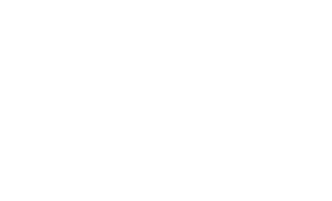 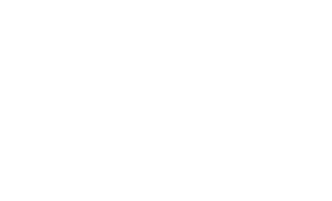 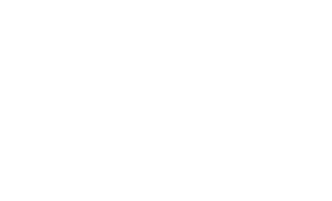 Sospecha clínica
Sospecha clínica
Claudicación intermitente
Soplos 
vasculares
Asimetría de presión arterial
Dilatación 
aórtica
Ausencia/
asimetría de pulsos
Síntomas neurológicos isquémicos
Amaurosis
 fugaz
GRANDES VASOS
Sospecha clínica
Necrosis 
cutánea
Nódulos subcutáneos
Livedo reticularis
Isquemia 
digital
Mononeuritis múltiple
Microaneurismas
MEDIANOS VASOS
Sospecha clínica
Glomerulonefritis
Urticaria vasculítica
Púrpura palpable
Hemorragia alveolar
Granulomas necrotizantes
PEQUEÑOS VASOS
Epiescleritis
Escleritis
Uveítis
Artralgias
Artritis
Mialgias
Miositis
▪ Polimialgia Reumática (PMR)  
en el 40-50% 
de pts con 
Arteritis de Células Gigantes


▪ 15-30% de (PMR), en algún momento de su evolución, desarrolla Arteritis de Células Gigantes
Púrpura palpable
Livedo reticularis
Nódulos subcutáneos
Úlceras
Isquemia,gangrena
Urticaria
MORFOLOGÍA
COLOR
SÍNTOMA PRINCIPAL
Grandes/confluyen
Rosa pálido
Prurito
SITUACIÓN
Evanescentes
CARACTERISTICAS
URTICARIA 
ALÉRGICA
URTICARIA VASCULÍTICA
DURACIÓN
< 6 horas
Fijas
Variables
Rojo intenso
Prurito + DOLOR
24-48 horas
DERMOGRAFISMO
AFECCIÓN SISTÉMICA
ALTERACIONES ANALÍTICAS
Positivo
NO 
(excepto anafilaxia)
NO o leves
PRUEBA DEL HALO
desaparición con vitropresión
Negativa
CARACTERISTICAS
URTICARIA 
ALÉRGICA
URTICARIA VASCULÍTICA
LESIÓN RESIDUAL
NO
POSITIVA
INFRECUENTE
SÍ
SÍ
SÍ
Dolor?
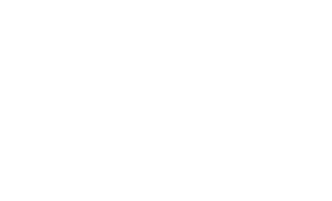 EPID
Alveolitis
Nódulos
Granulomas
Hemorragia pulmonar
Asma “de novo”
Sinusitis
Arterias renales
Arteriolas
Glomerulonefritis aguda
GNF rápidamente progresiva
HTA
Hematuria
Proteinuria
Insuficiencia renal
SÍNDROME RENOPULMONAR
O PULMÓN-RIÑÓN
65% Vasculitis asociada a ANCA: GPA, GEPA,PAM

15% Enfermedad por anticuerpos antimembrana basal glomerular (Goodpasture) 

Otras EAS: LES, SAF, crioglobulinemia, Vasculitis por IgA, PAN, Enfermedad de Behçet, Esclerosis sistémica, Miopatías inflamatorias

Misceláneas: fármacos, GNF postestreptocócica
Glomerulonefritis rápidamente progresiva 
+
 hemorragia alveolar

mortalidad 
(~25-50%)
Mononeuritis Múltiple
Polineuropatía
Neuropatía de fibras pequeñas
Polineuropatía
Mononeuritis Múltiple
La aparición de mononeuritis múltiple 
en ausencia de diabetes mellitus o de lesiones compresivas 
prueba fuertemente la presencia de vasculitis
ACV/AIT
Encefalopatía
Convulsiones
Síndromes bulbares
Granulomas
IAM
Miocardiopatía
Pericarditis
Arritmias
Conjuntivitis
Queratitis
Escleritis
Epiescleritis
Uveítis 
Vasculitis retiniana
Neuropatía óptica isquémica
Hemorragia Digestiva
Isquemia Mesentérica
Infartos
Elevación de GOT/GPT
Escroto agudo
Orquitis
Epididimitis
Infarto testicular
Uretritis
Úlceras en pene y escroto
Hematoma de pared vesical
Priapismo
Hemorragia del cordón espermático
Ooforitis
Salpingitis
Mastitis
Cérvix
Miometrio
Hematoma depared vesical
Hemograma, transaminasas, hemostasia, función renal, sedimento urinario, proteinuria, PCR, VSG, complemento, CPK

Anticuerpos: FAN, ENA, ANCA, FR, Ro, antifosfolípidos, crioglobulinas

Serologías virales: VHB, VHC, VIH, PVB19, CMV, VEB, Herpes

Cultivos: hemocultivos, LCR, BAL

Biología molecular: PCR para micobacterias, hongos, virus
Laboratorio
Estudios Complementarios
Estudios Complementarios
Diagnóstico por imágenes
Estudios no invasivos                 invasivos

En función de sospecha clínica

Balance costos-rentabilidad 
                 riesgo-beneficio

Biopsias: valor diagnóstico y/o pronóstico
Más frecuentes:
piel, nervio sural, arteria temporal, músculo, riñón y pulmón.

Menos frecuentes: 
hígado, corazón, cerebro y testículo
PAN: pueden afectar a las arterias intrarrenales, pero no producen, GN ni vasculitis en capilares, ni vénulas

Vasculitis de vasos pequeños causan GN

Asociadas a ANCA: 
      GN necrosante con  
      semilunas, pauciinmunes

Anatomía patológica, inmunofluorescencia, microscopía electrónica
Extraer fragmento que englobe la totalidad del nervio 

3 fragmentos: congelación y formol (histología e inmunohistoquímica), y glutaraldehído (microscopio electrónico)

Infiltrado inflamatorio y necrosis pared del vaso en epineuro y perineuro (respeta endoneuro)

Infiltrado linfocitos T y macrófagos, Eosinófilos (GEPA). Depósito de complemento e Inmunoglobulinas (LES)
No diferencian vasculitis cutáneas de sistémicas

Requiere correlación clínico-patológica

Punch: vasos pequeños (púrpura palpable)

Incisional: vasos medianos, TCS (nódulos, lecho de úlceras)

Anatomía patológica, inmunofluorescencia, biología molecular
Sospecha de vasculitis
Manifestaciones
clínicas
Laboratorio cultivos anticuerpos
Biopsia: 
cutánea,
renal, nervio...
Imágenes: 
Rx,TAC,RMN, angioRMN...
Establecer el
diagnóstico
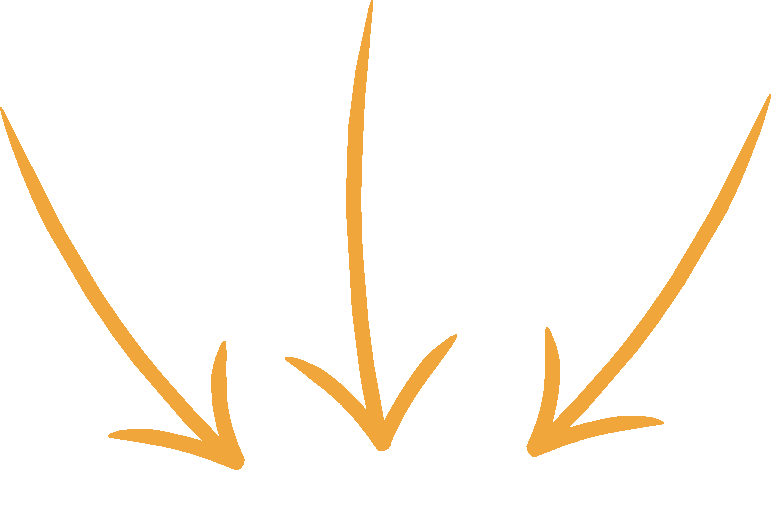 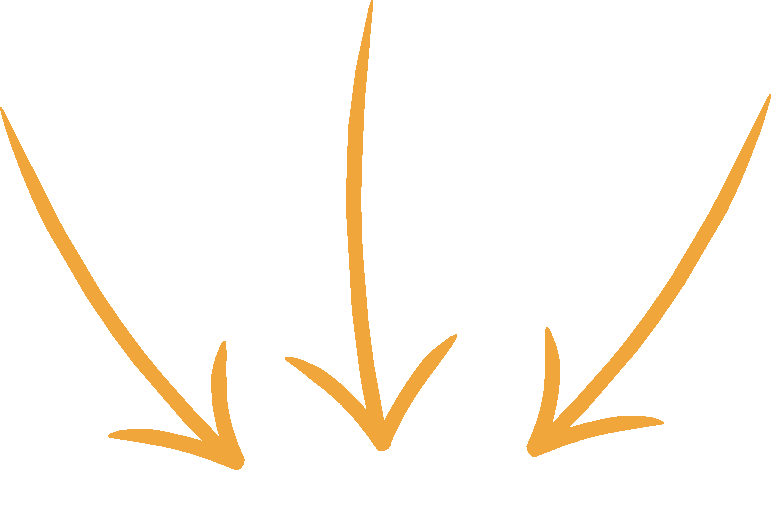 Excluir otros Diagósticos
Sospecha de vasculitis
Manifestaciones
clínicas
Laboratorio cultivos anticuerpos
Biopsia: 
cutánea,
renal, nervio...
Imágenes: 
Rx,TAC,RMN, angioRMN...
Establecer el
diagnóstico
Descartar infecciones,
neoplasias, otras EAS
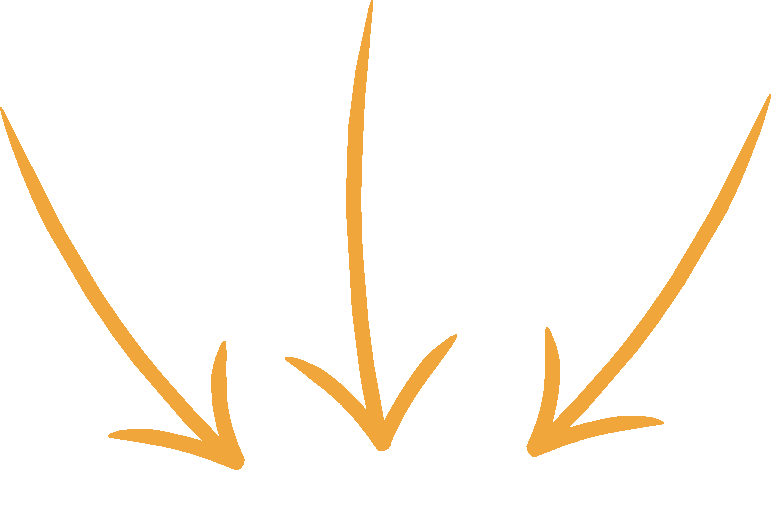 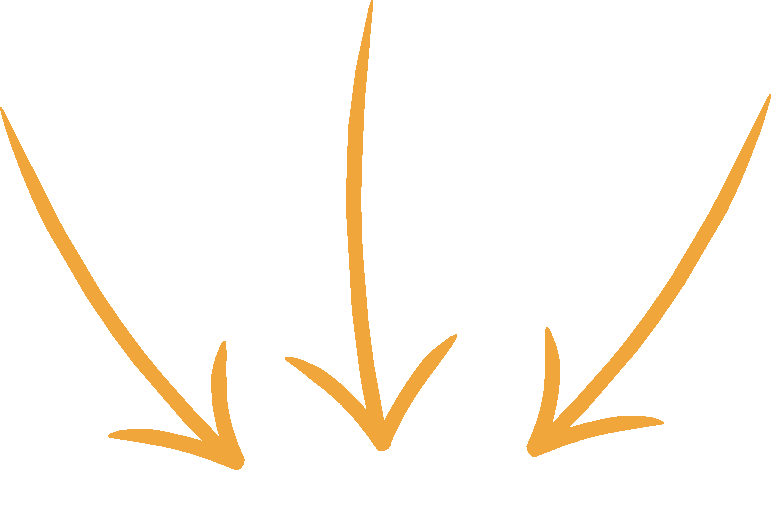 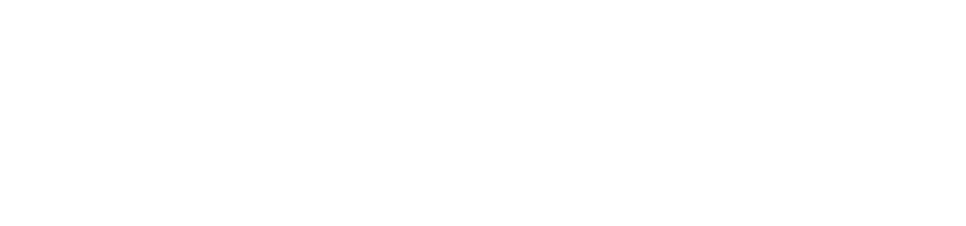 Sospecha de vasculitis
Manifestaciones
clínicas
Laboratorio cultivos anticuerpos
Biopsia: 
cutánea,
renal, nervio...
Imágenes: 
Rx,TAC,RMN, angioRMN...
Establecer el
diagnóstico
Descartar infecciones,
neoplasias, otras EAS
Clasificar tipo de
vasculitis y extensión
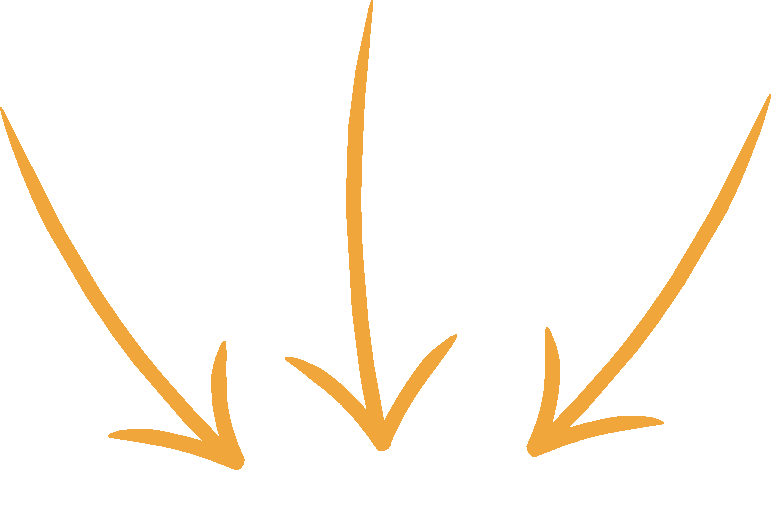 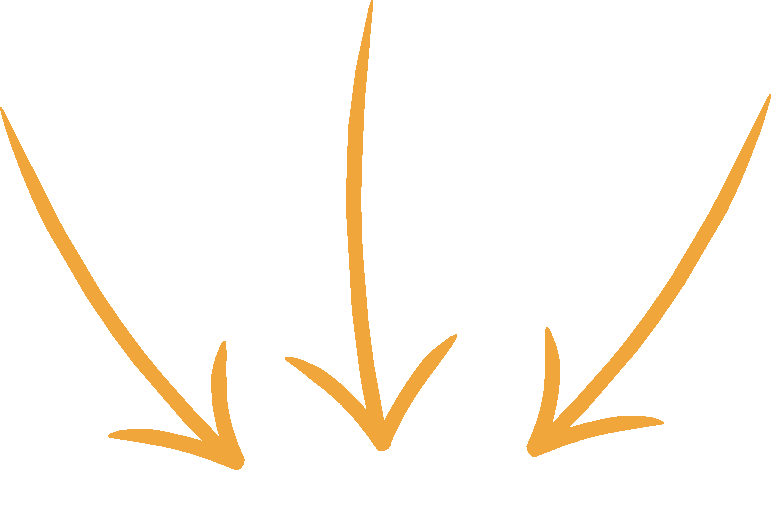 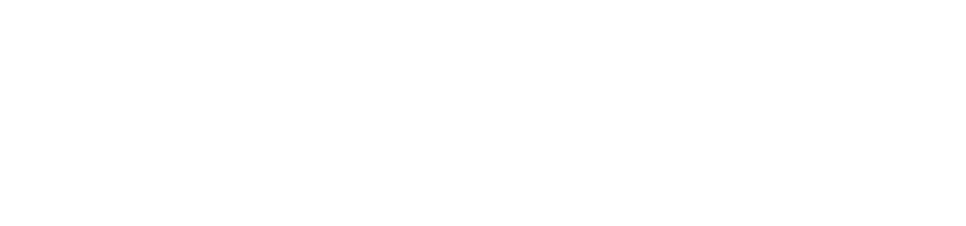 Clasificar el tipo 
de vasculitis
▪ O al menos aproximarse…
▪ Tarea dificultosa en la práctica cotidiana…
▪ Cuadros típicos, pero también solapados…
▪ Para un tratamiento dirigido e individualizado…
Sospecha de vasculitis
Manifestaciones
clínicas
Laboratorio cultivos anticuerpos
Biopsia: 
cutánea,
renal, nervio...
Imágenes: 
Rx,TAC,RMN, angioRMN...
Establecer el
diagnóstico
Descartar infecciones,
neoplasias, otras EAS
Clasificar tipo de
vasculitis y extensión
Tratamiento: dirigido a
enfermedad primaria
Tratamiento: tipo de
vasculitis y gravedad
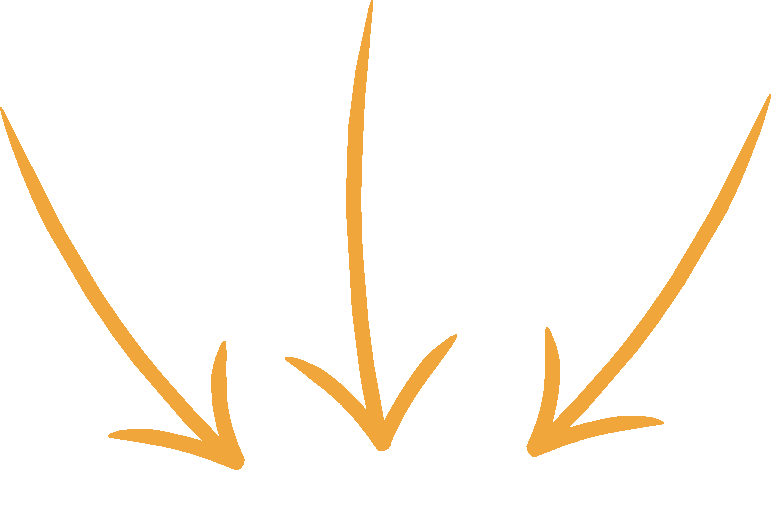 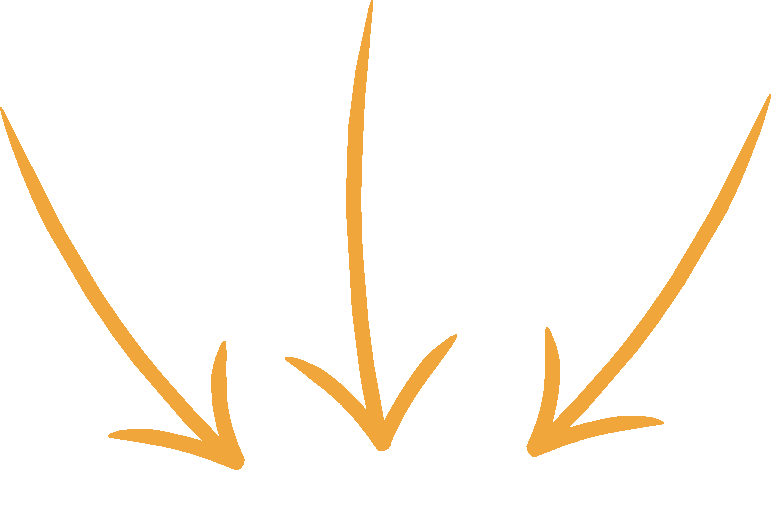 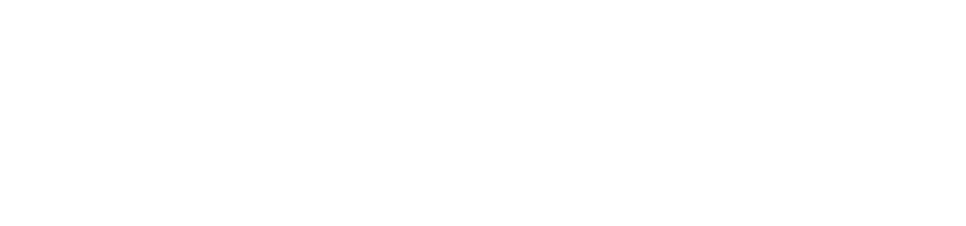